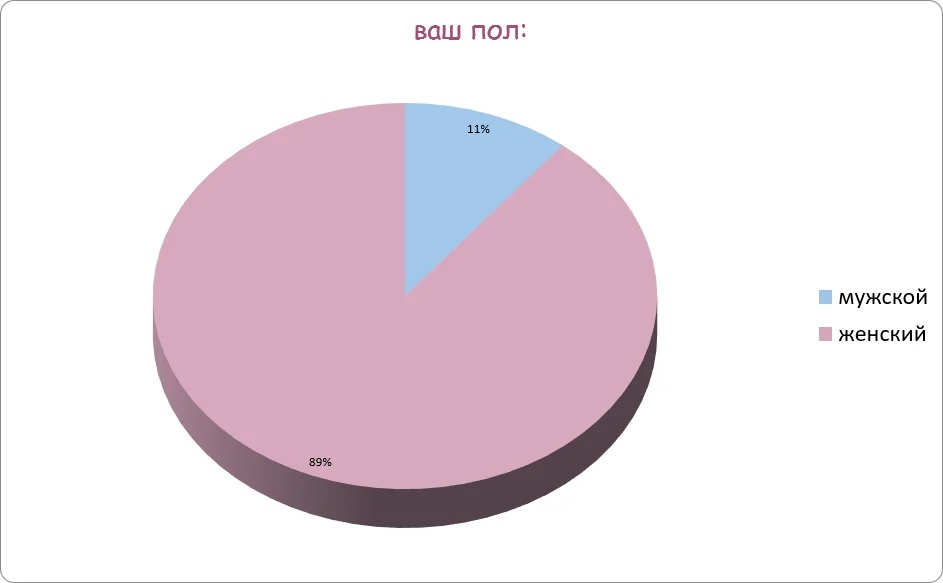 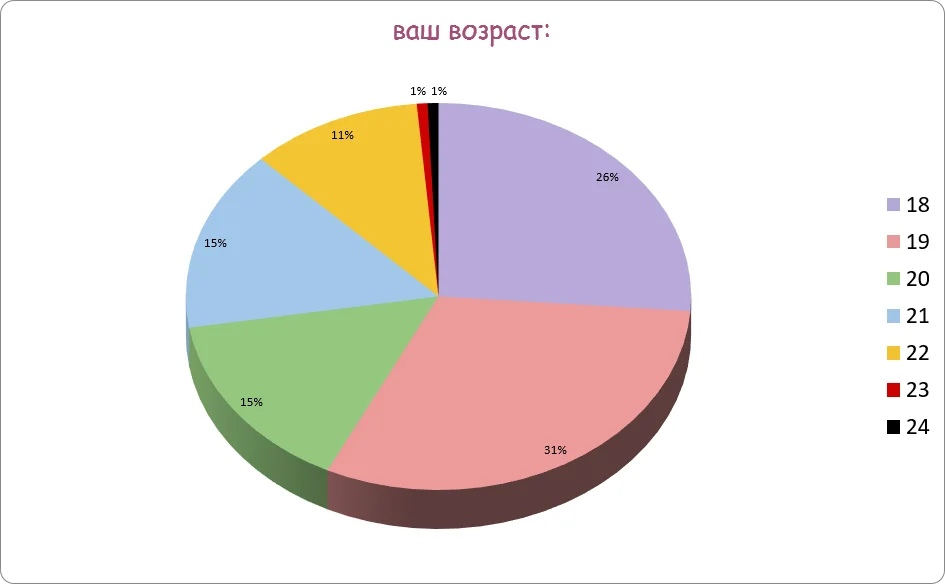 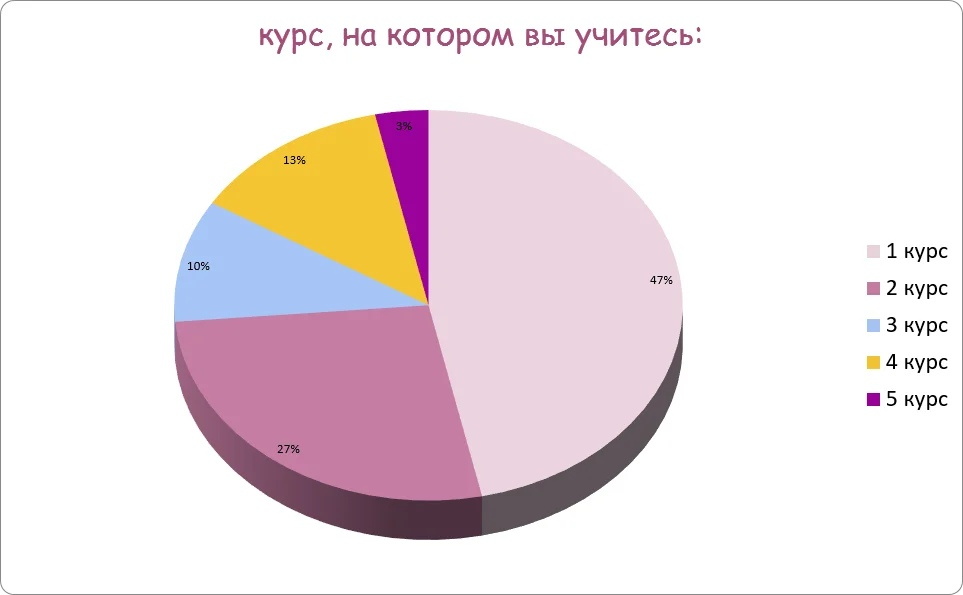 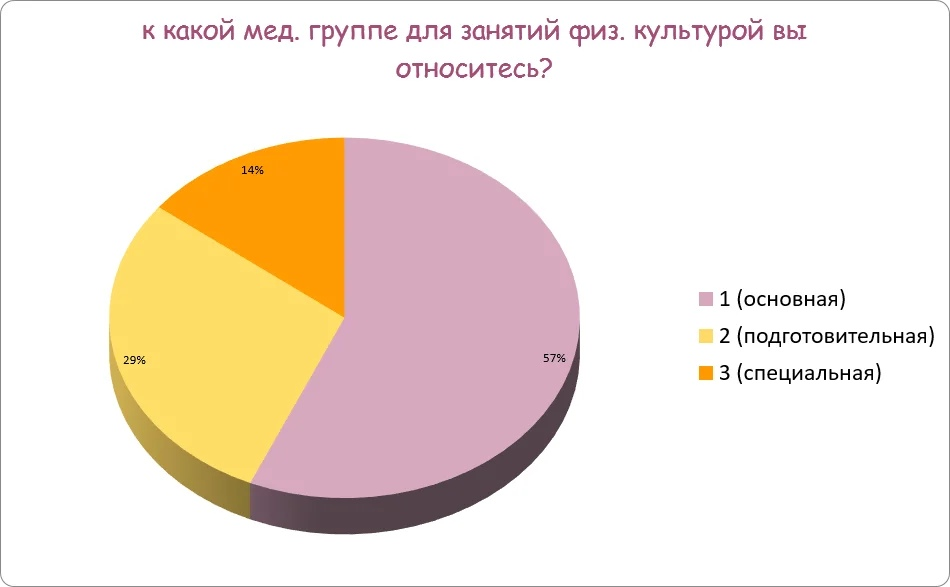 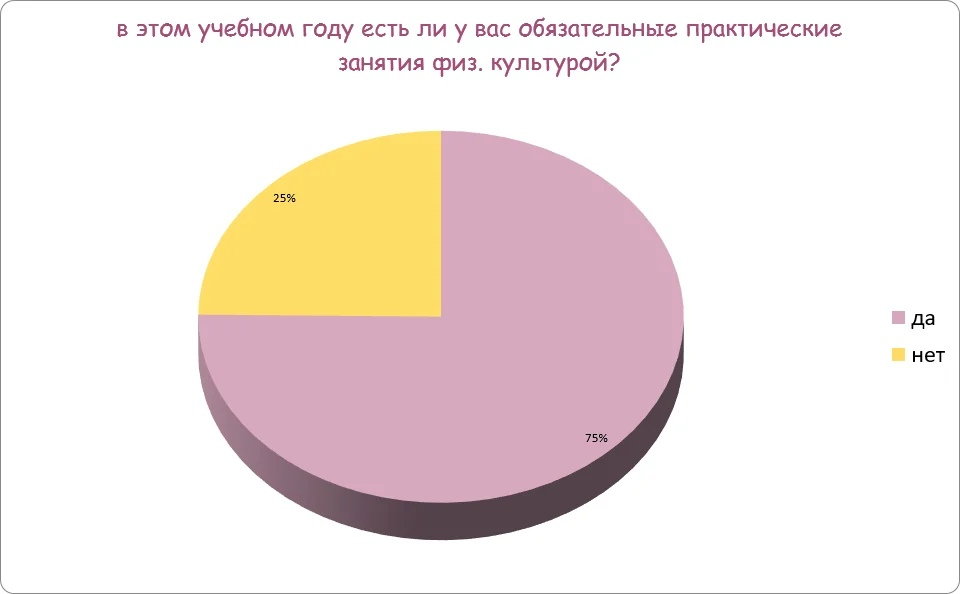 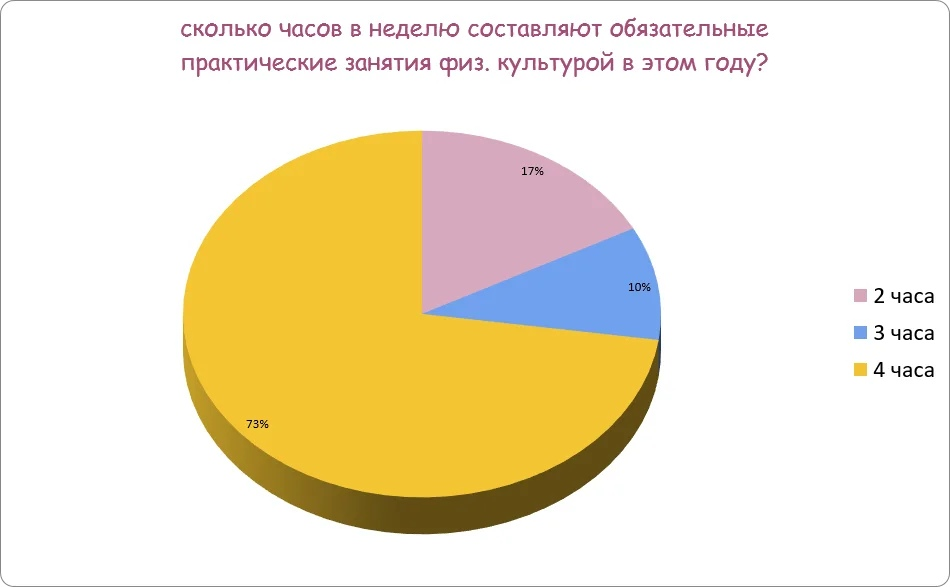 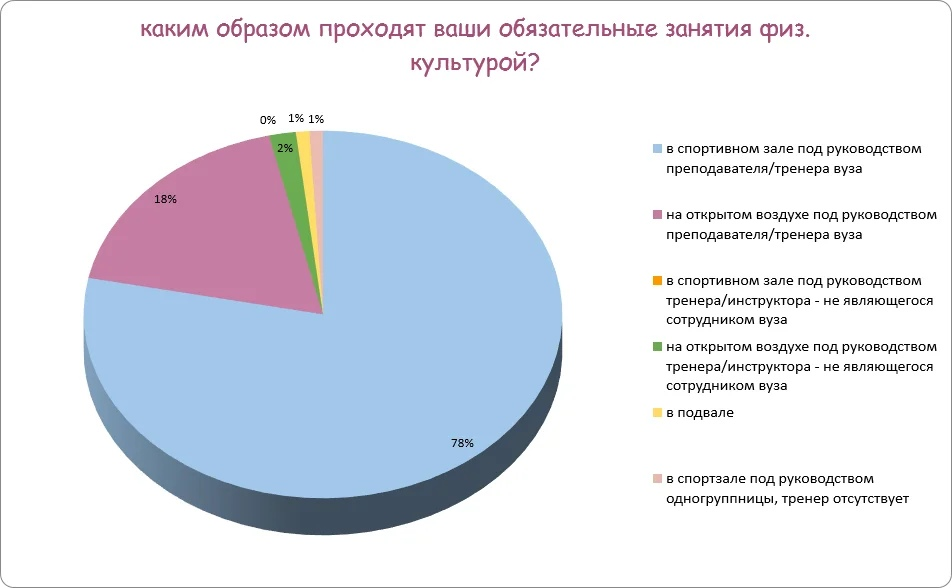 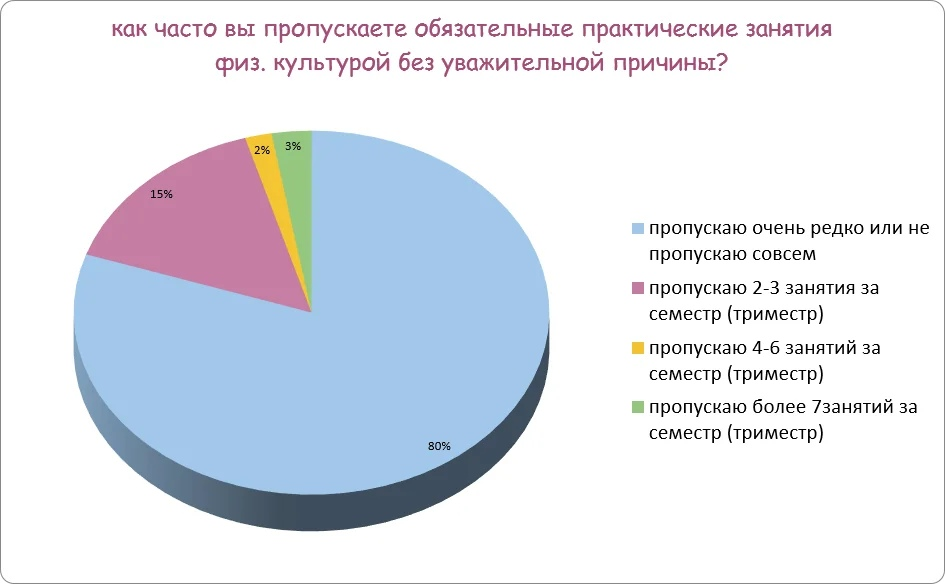 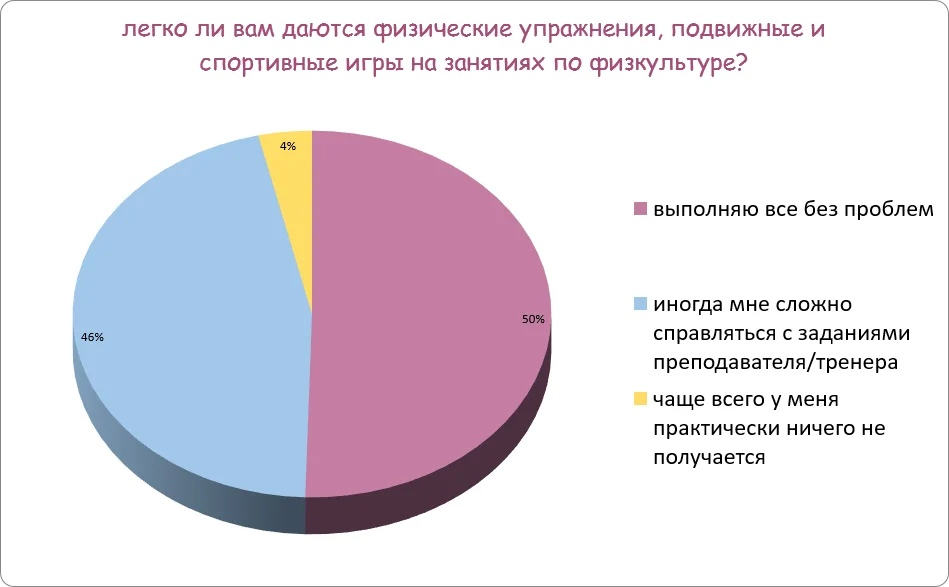 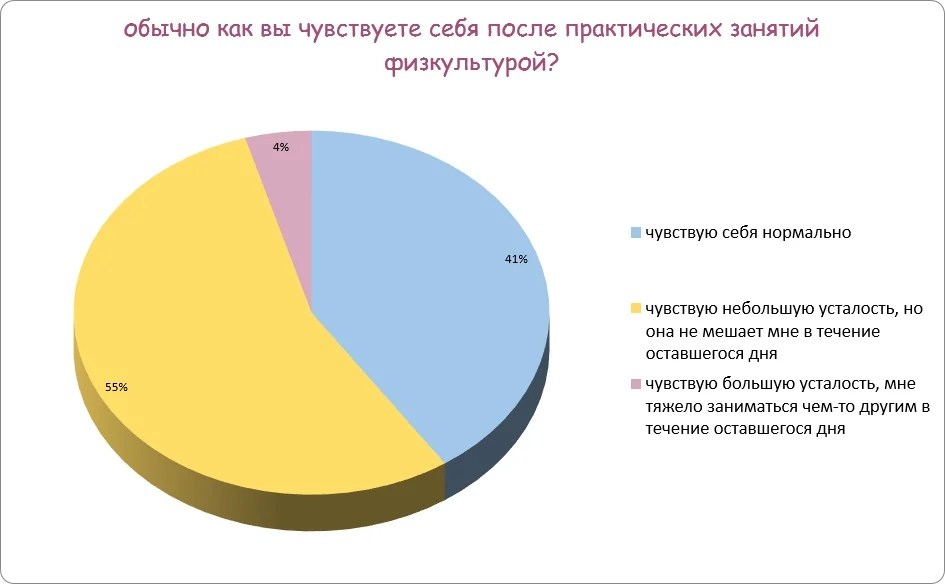 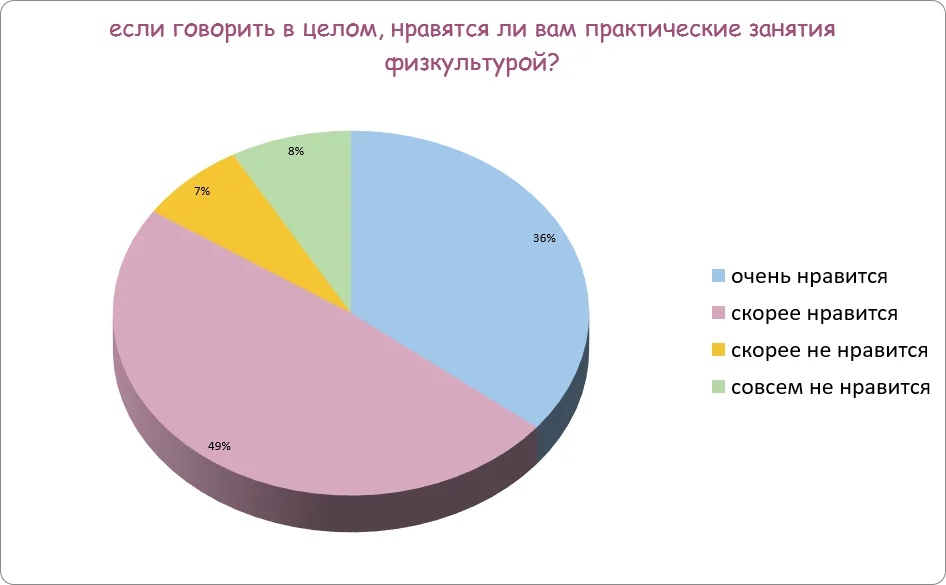 Как бы Вы оценили организацию этого физкультурно-спортивного мероприятия?
Почему Вы не участвуете в вузовских / факультетских физкультурно-спортивных мероприятиях?
Другие причины:
лень;
недостаточная подготовка к таким мероприятиям;
не занимаюсь спортом;
неинтересно;
состояние здоровья